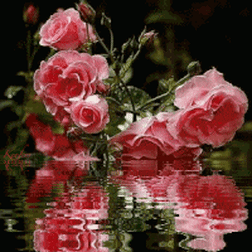 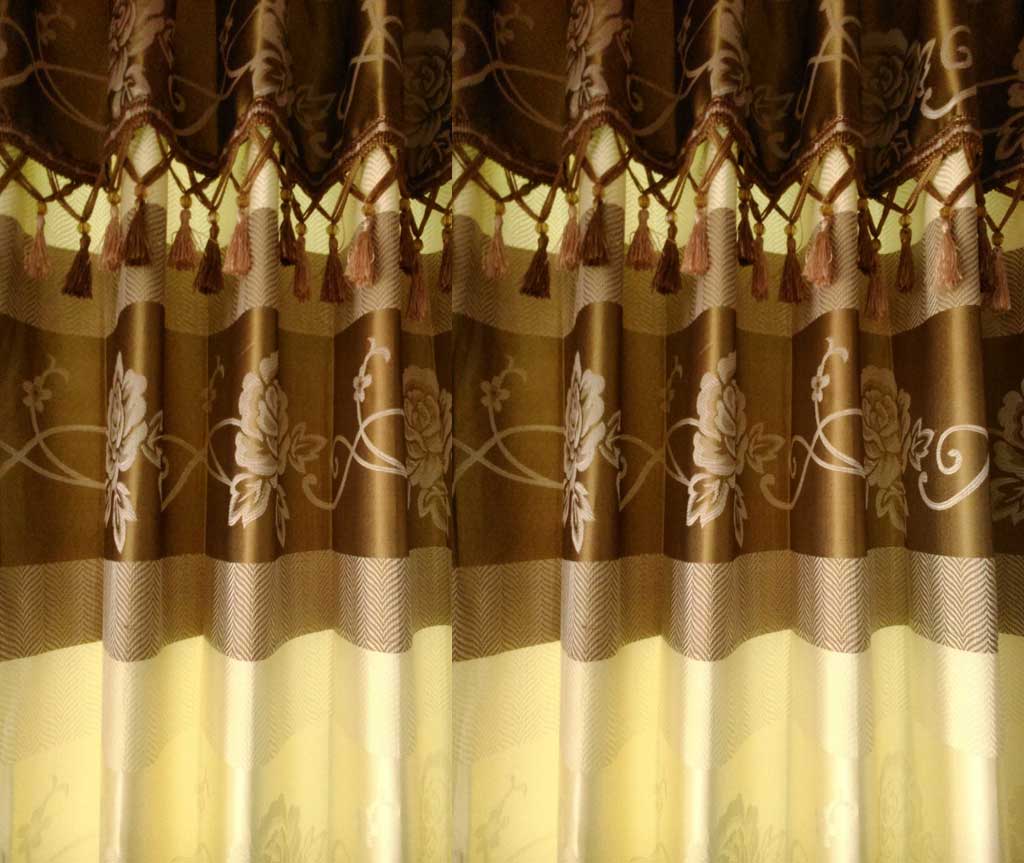 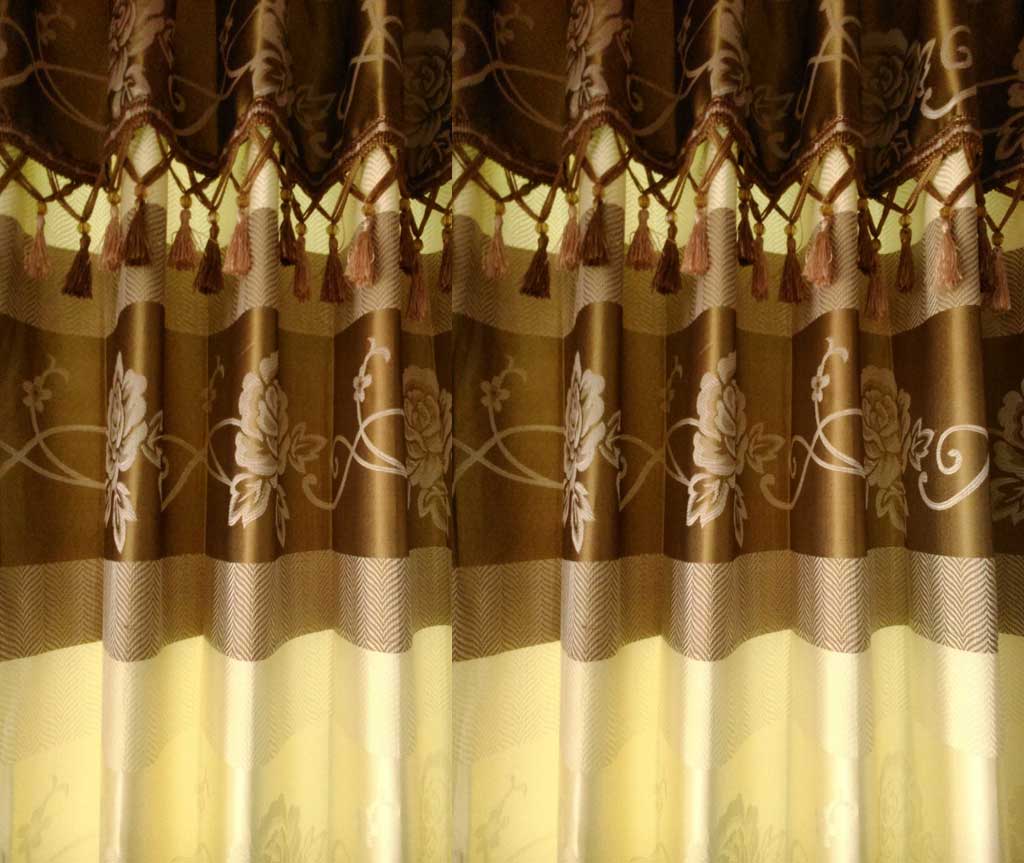 WELCOME 
              TO 
    EVERY BODY
পরিচিতি
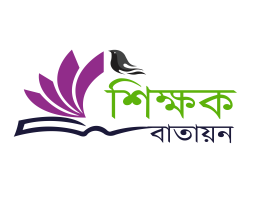 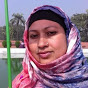 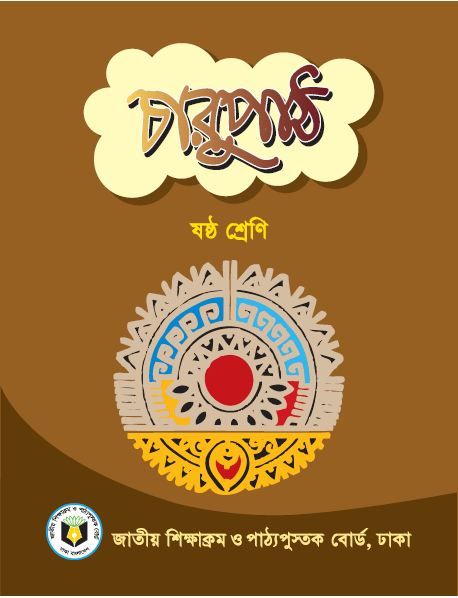 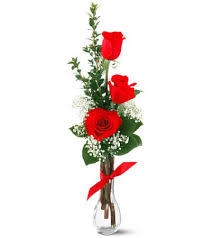 মোছাঃ মারুফা বেগম
প্রধান শিক্ষক
খগা বড়বাড়ী বালিকা দ্বিমুখী উচ্চ বিদ্যালয়
ডিমলা, নীলফামারী। 
ইমেইলঃmarufabegumliza@mail.com
শ্রেণিঃ ষষ্ঠ
বিষয়ঃ চারুপাঠ 
অধ্যায়ঃ তৃতীয়  
পাঠঃ মানুষ জাতি (পদ্যাংশ)  
সময়ঃ 4০ মিনিট 
তারিখঃ 14/০২/২০২১ খ্রিঃ
ছবি গুলো দেখে নীচের প্রশ্নগুলোর উত্তর দাও।
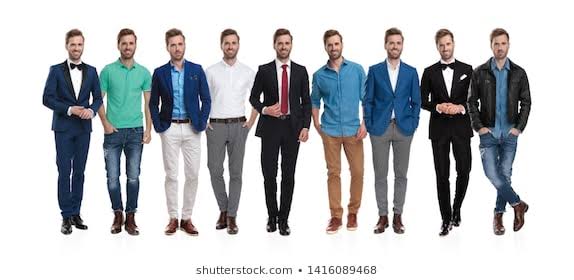 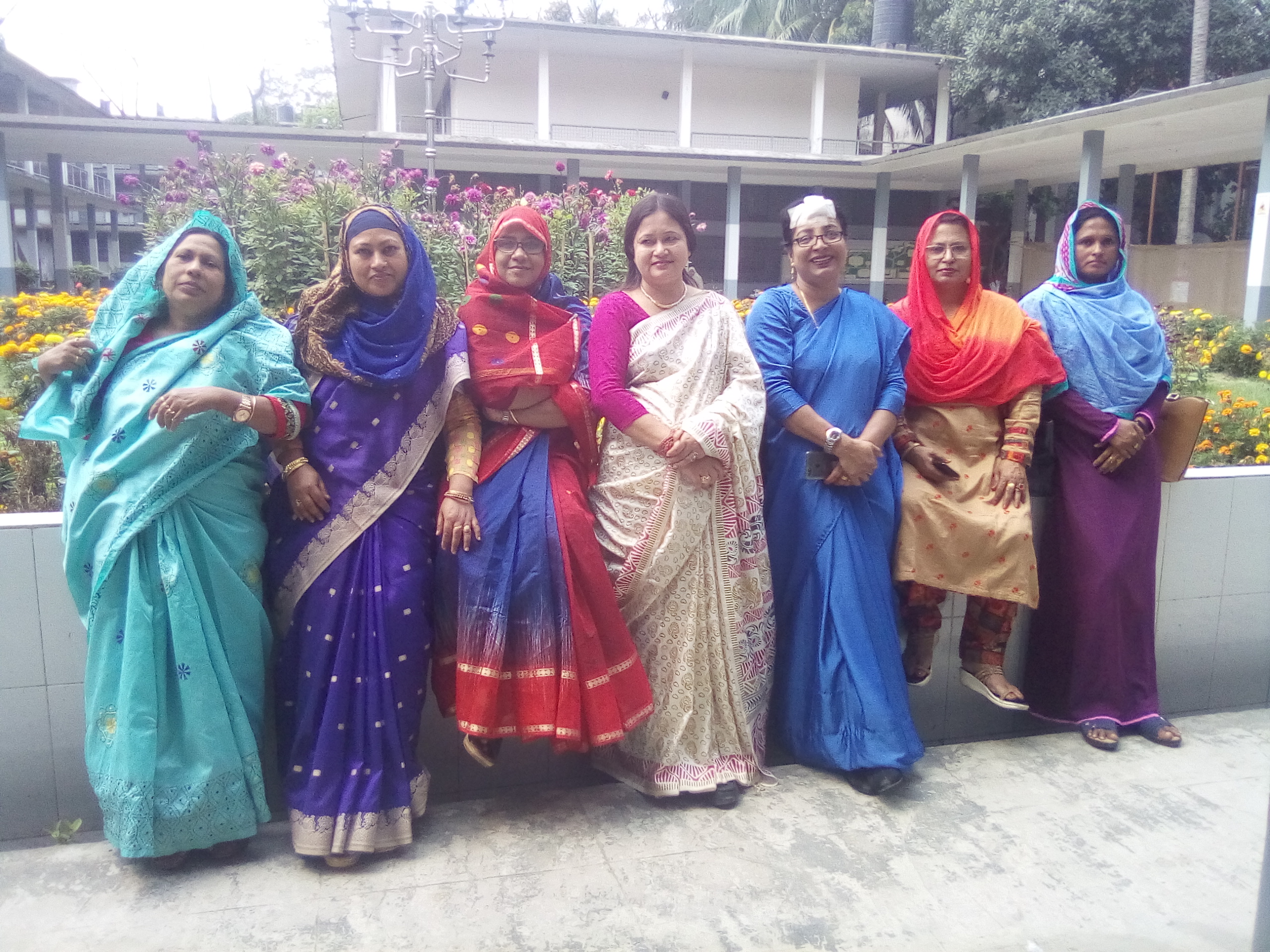 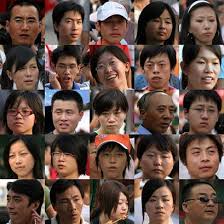 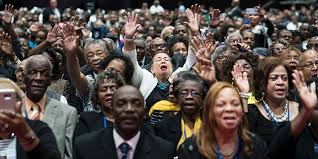 ছেলে/পুরুষ
মহিলা
নিগ্রো
চায়না
উপরের ছবিতে তোমরা কী দেখতে পাচ্ছ?
বলতো ছবিতে ওরা কারা কারা?
ছবিতে ওরা কোন জাতি?
আমাদের আজকের পাঠ...
মানুষ জাতি
সত্যেন্দ্রনাথ দত্ত
শিখনফল
এই পাঠ শেষে শিক্ষার্থীরা …
১. কবি পরিচিতি বলতে পারবে ;
২. কবিতাটি শুদ্ধ উচ্চারণে আবৃত্তি করতে পারবে; 
৩. নতুন শব্দগুলো দিয়ে অর্থসহ বাক্য লিখতে পারবে ;   
৪. সমাজের বিভিন্ন গোত্রের মানুষের বৈশিষ্ট্যগুলো বর্ণনা করতে পারবে ।
কবি পরিচিতি
সত্যেন্দ্রনাথ দত্ত
একক কাজ
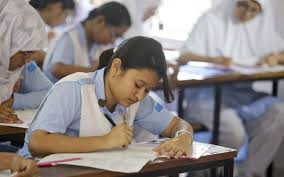 ১৮৮২ খ্রিঃ।
১। কবি  সতেন্দ্রনাথ দত্তকত সালে জন্মগ্রহন করেছিলেন ?
ছন্দের যাদুকর।
2।সতেন্দ্রনাথ দত্তকে কোন নামে ডাকা হয়?
৩। সতেন্দ্রনাথ দত্ত রচিত একটি কাব্যের নাম বলো।
বেণু ও বীণা।
আদর্শ পাঠ
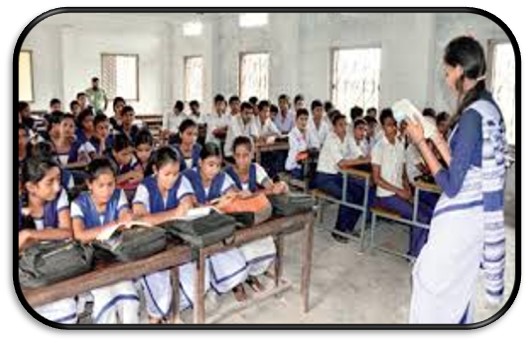 সরব পাঠ
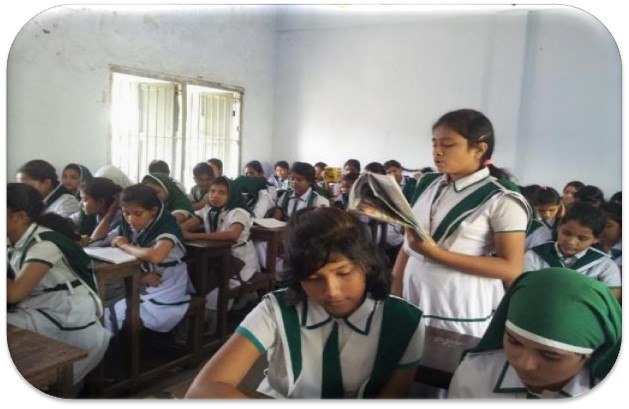 আজকের পাঠের নতুন শব্দের অর্থ জেনে নিই
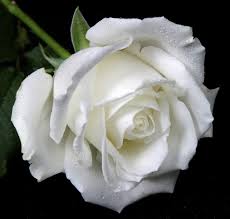 ধলো
সাদা
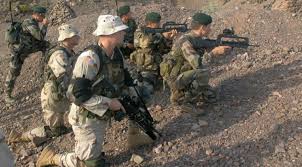 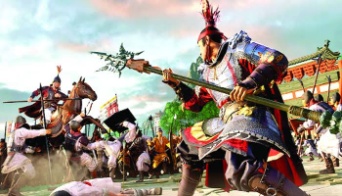 যুঝি
যুদ্ধ করি
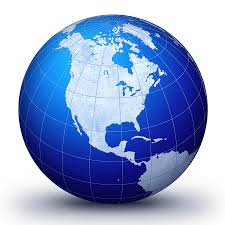 পৃথিবী
দুনিয়া
আজকের পাঠের নতুন শব্দের অর্থ জেনে নিই
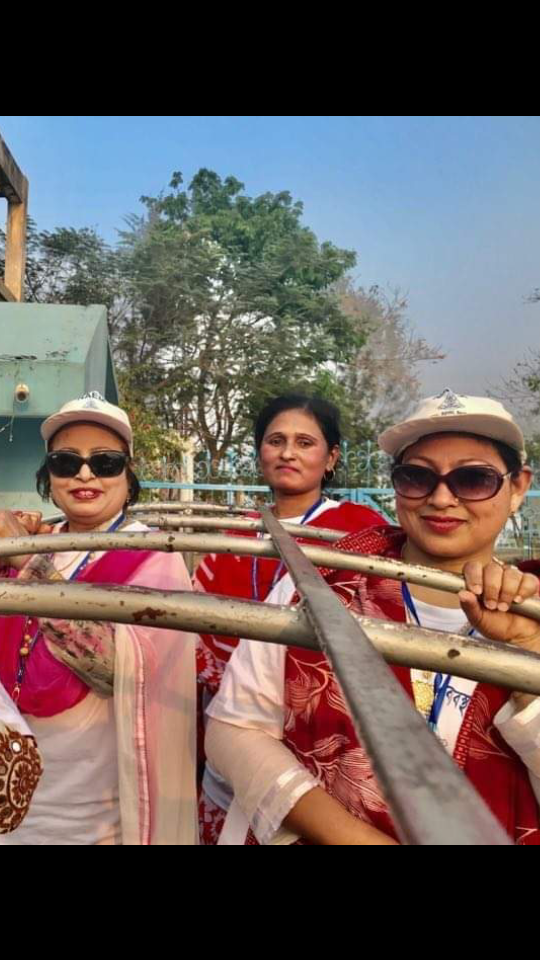 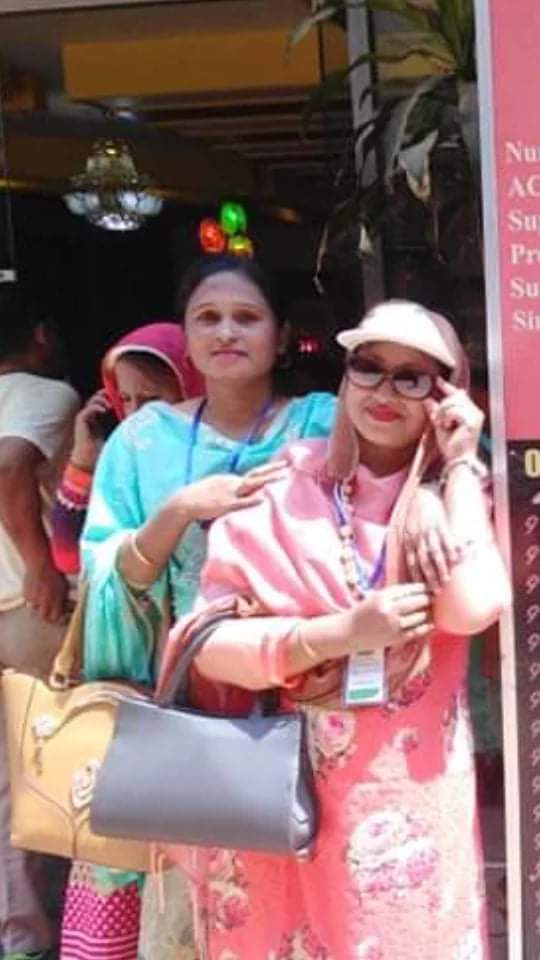 সাথী/বন্ধু
দোসর
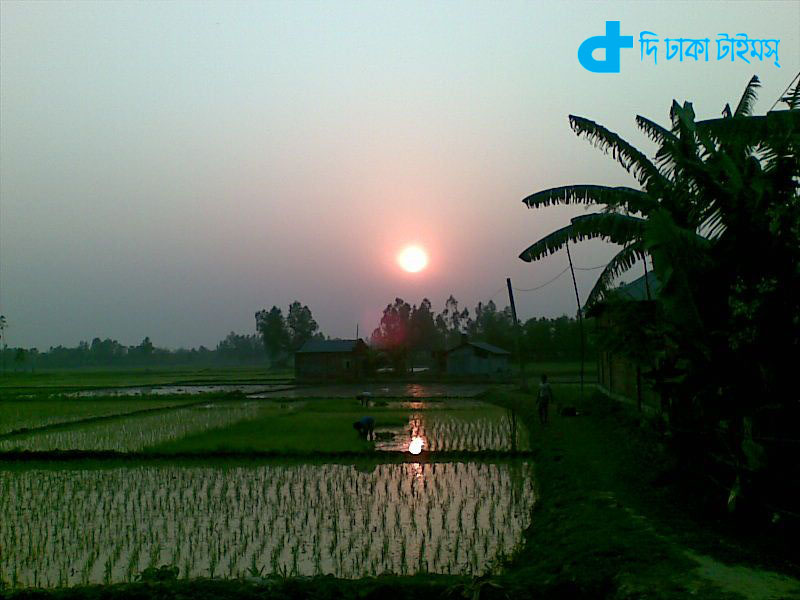 রবি
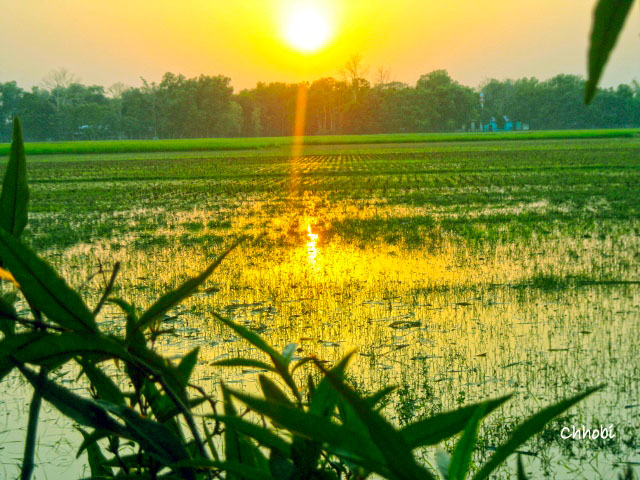 সূর্য
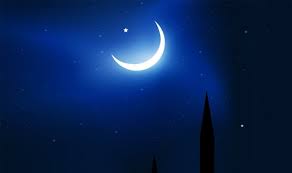 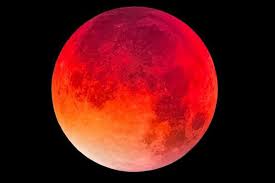 শশী
চাঁদ
জোড়ায় কাজ
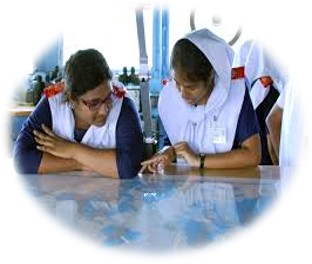 পৃথিবী, রবি, শশী -শব্দগুলোর অর্থসহ তিনটি করে বাক্য লিখ।
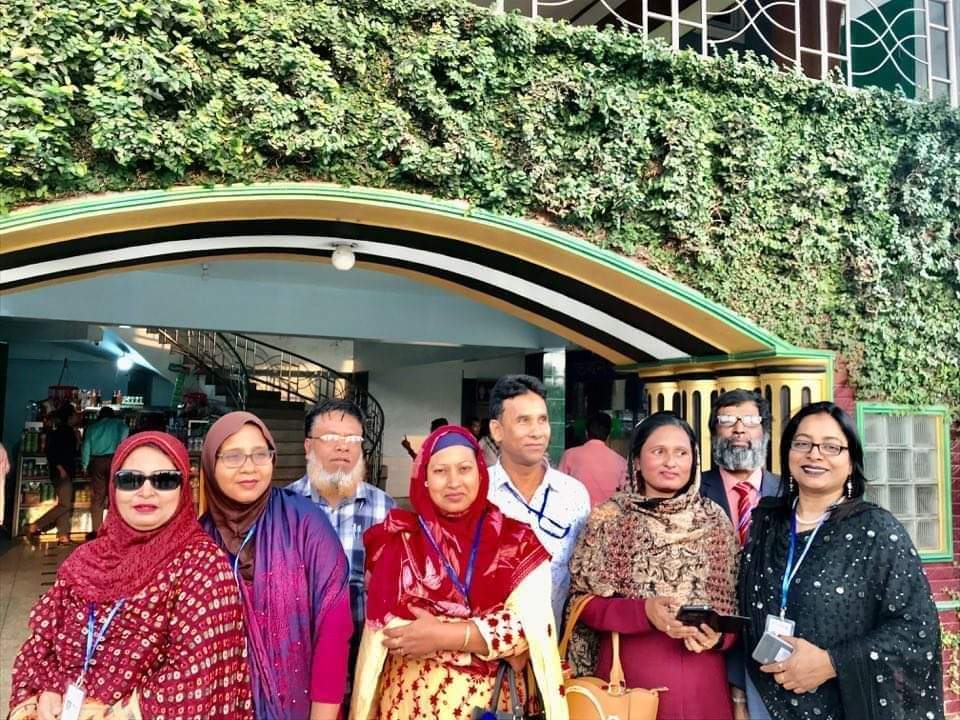 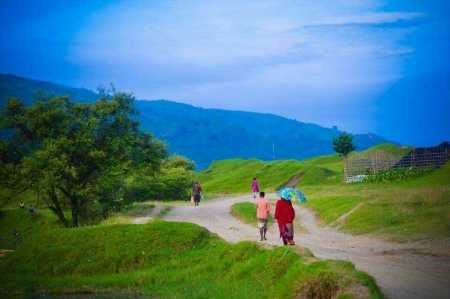 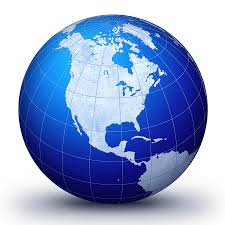 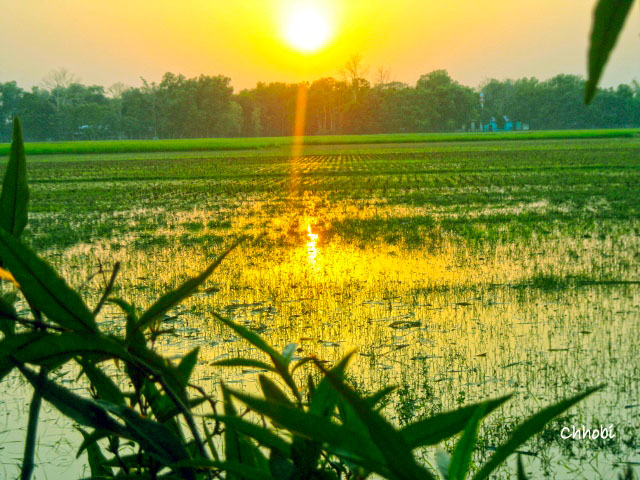 জগৎ জুড়িয়া এক জাতি আছে
   সে জাতির নাম মানুষ জাতি;
এক পৃথিবীর স্তন্যে লালিত
        একই রবি শশি মোদের সাথি।
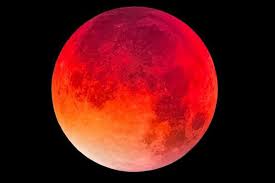 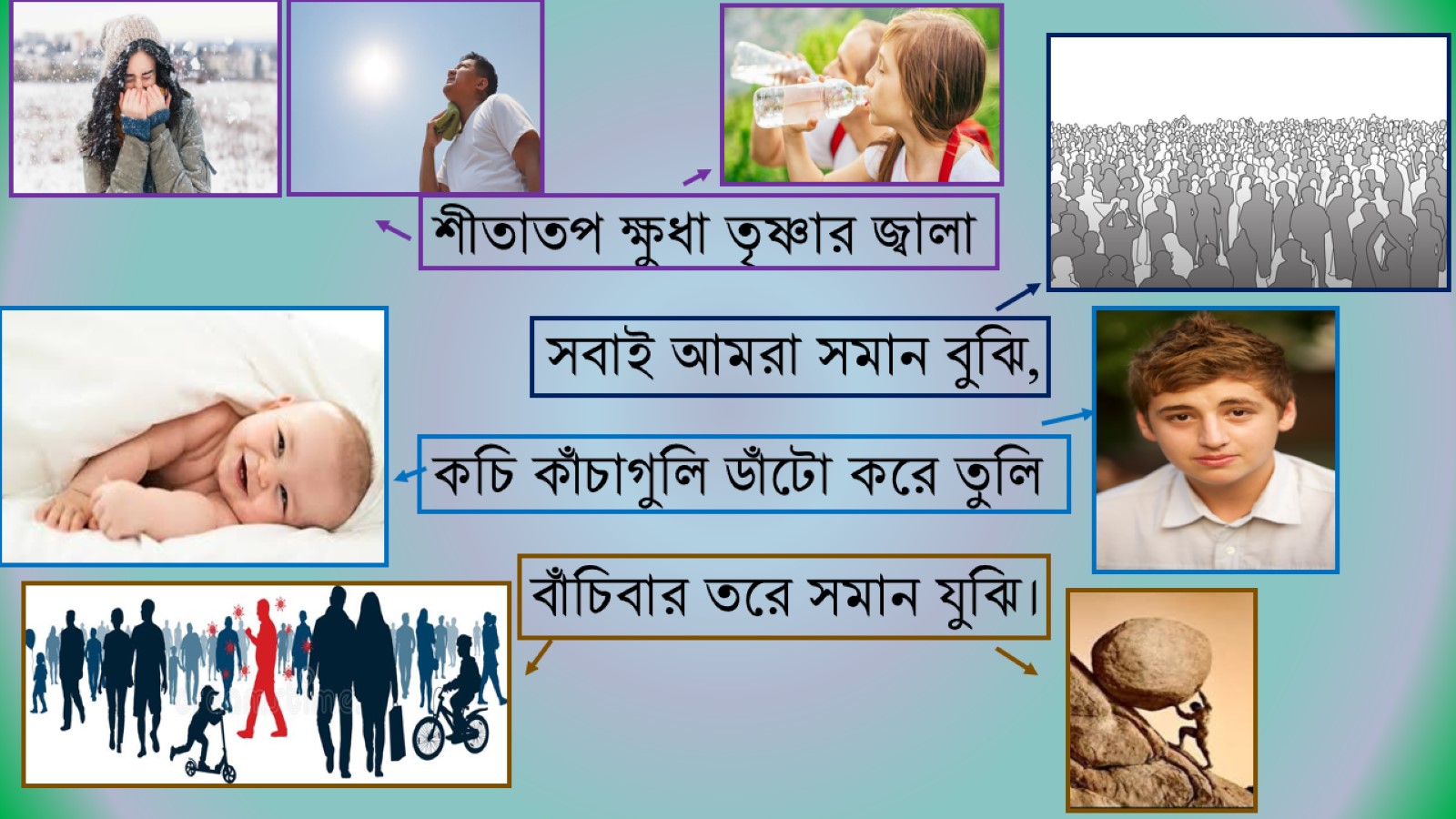 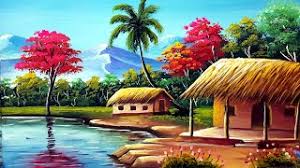 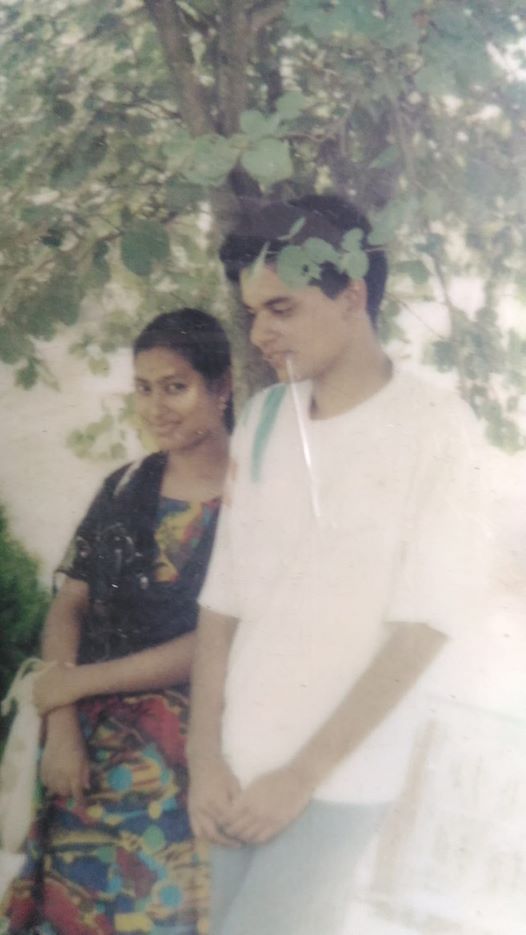 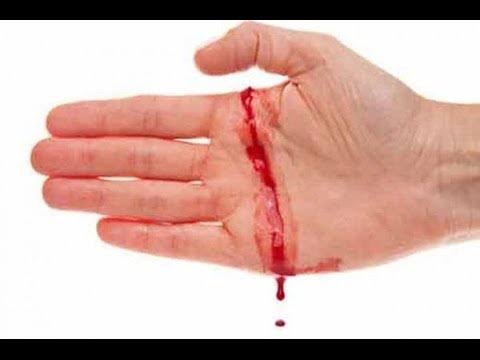 দোসর খুঁজি ও বাসর বাঁধি গো,
   জলে ডুবি ,বাঁচি পাইলে ডাঙ্গা,
কালো আর ধলো বাহিরে কেবল 
   ভিতরে সবারই সমান রাঙ্গা।
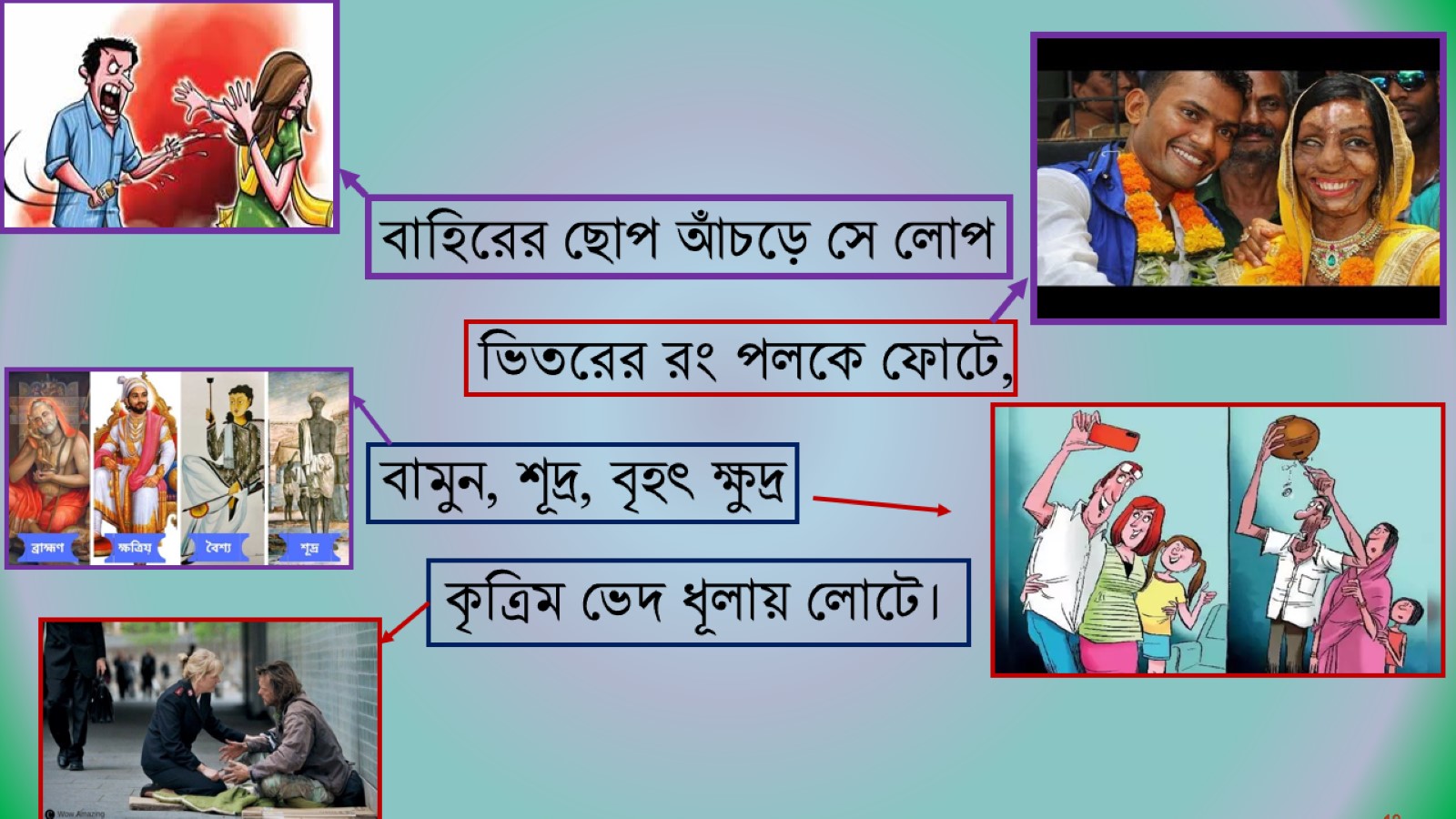 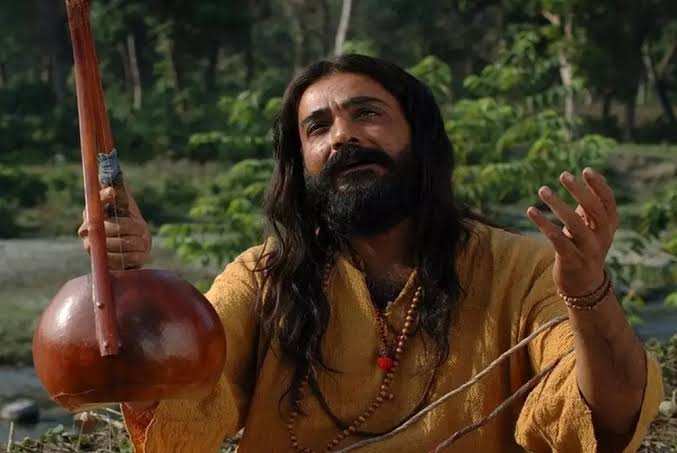 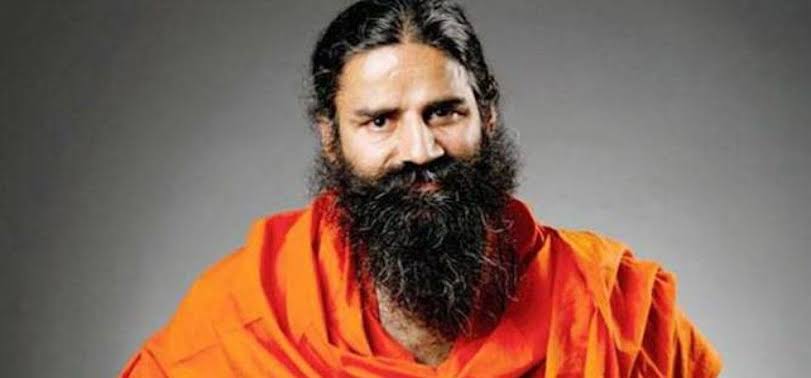 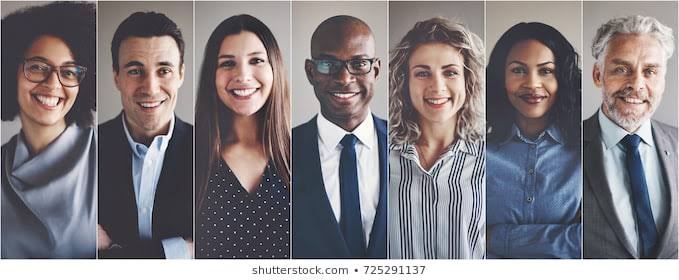 রাগে অনুরাগে নিদ্রিত জাগে
    আসল মানুষ প্রকট হয়,
বর্ণে বর্ণে নাই রে বিশেষ
    নিখিল জগত ব্রক্ষময়
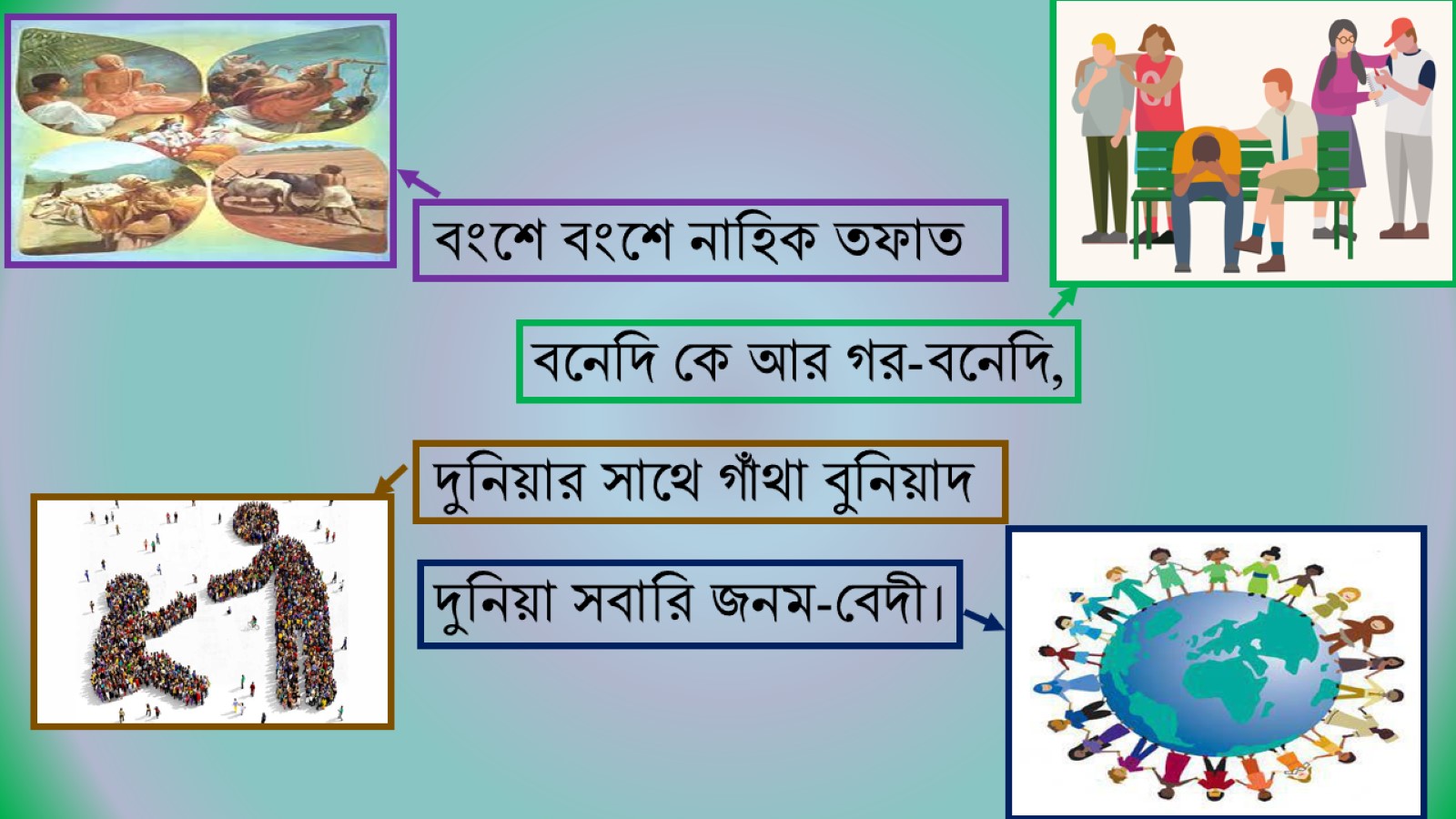 দলগত কাজ
সময়ঃ ১0 মিনিট
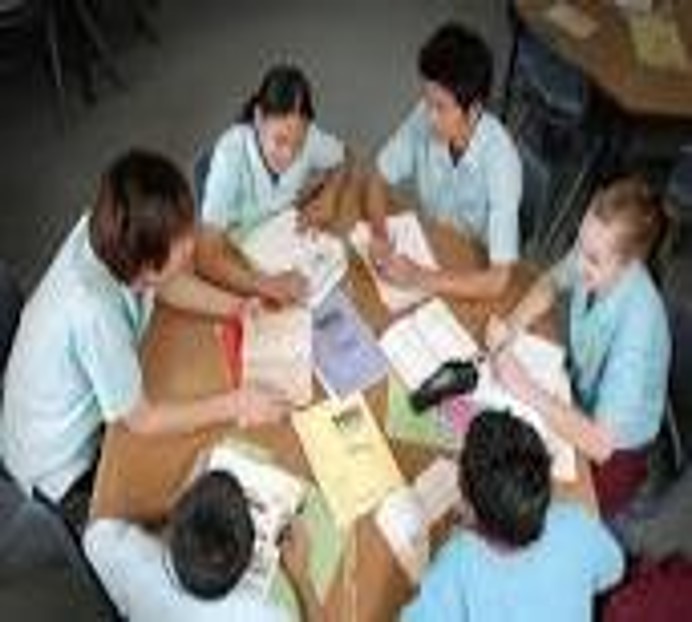 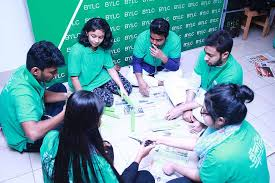 ১ নং দলঃ
আমাদের সমাজের বামুন বা ব্রাক্ষ্মণ গোত্রের মানুষের বৈশিষ্ট্যগুলো লিখ।
২ নং দলঃ
আমাদের সমাজের শূদ্র গোত্রের মানুষের বৈশিষ্ট্যগুলো লিখ।
সঠিক উত্ত্রের জন্য এখানে ক্লিক করতে হবে।
মূল্যায়ন
১.কবি সত্ত্যেন্দ্রনাথ দত্তের জন্ম সাল কত?
(ঘ) ১৮৮৫
(গ) ১৮৮৪
(ক) ১৮৮২
(খ) ১৮৮৩
২.’ বাংলা কবিতার ক্ষেত্রে কাকে ছন্দের জাদুকর বলা হয়েছে ?
(খ) সত্ত্যেন্দ্রনাথ দত্তকে
(ক)  নজরুল ইসলামকে
(ঘ) রবীন্দ্রনাথ ঠাকুরকে
(গ) জসীমউদ্দীনকে
৩.পৃথিবী শব্দের অর্থ কোনটি?
(i) দুনিয়া
(ii) ধরা
(iii) জগৎ
(ক)  i ও ii
(খ)  i ও iii
(ঘ) i, ii ও iii
(গ) ii  ও iii
কবিতার মূলভাব
এ কবিতায় কবি মানুষের সকল জাতি, ধর্ম, বর্ণ, গোত্র, উচু-নিচু, সকল শ্রেণী পেশার মানুষ মিলেই মানুষ বলে অভিহিত করেছেন। মানুষের বড় পরিচয়- সে মানুষ।পৃথিবীর সব মানুষকেই নিয়েই গড়ে উঠেছে মানুষ জাতি।
বাড়ির  কাজ
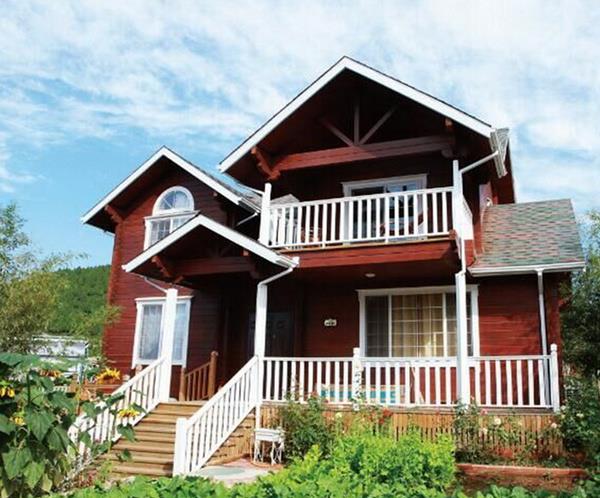 মানুষে মানুষে কী ধরনের ভেদাভেদ তোমার চোখে পড়েছে?
তোমার দেখা মানুষজনের আলোকে একটি অনুচ্ছেদ লিখে আনবে।
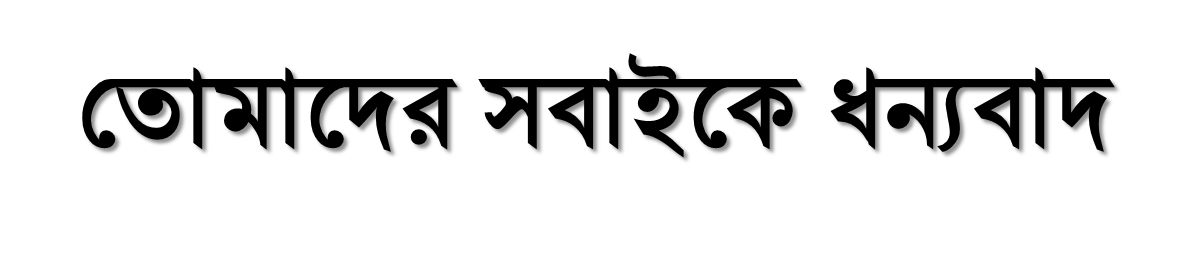 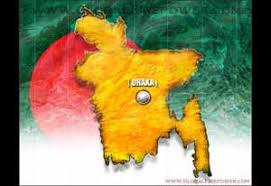 [Speaker Notes: সময় থাকলে ১টী নীতিবাক্য বলে শিক্ষক ক্লাস শেষ করবেন।]